Le goûter des monstres (jeu HABA)
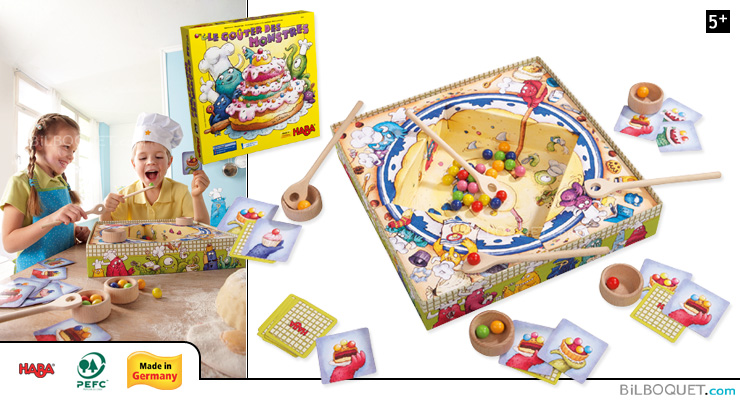 J’ai découvert un jeu intéressant qui, en dehors de son aspect ludique indéniable, a pour objectif de développer les capacités
de concentration et la rapidité psychomotrice des enfants à partir de 5 ans. 

Vous le trouverez par exemple ici: http://www.oxybul.com/jeu-de-societe-le.../produit/309032

Comme vous le verrez, le jeu tourne autour de la notion de couleurs. Afin de stimuler simultanément l’identification de mots
par certains enfants que nous sommes amenés à prendre en charge en séances d’orthophonie, je vous suggère de créer des
cartes qui remplaceront celles du jeu.

Je vous en propose ici un exemple avec des mots issus d’EOLE (par exemple ici:
http://www.mot-a-mot.com/eole-avec-cd-rom-echelle... et NOVLEX http://www2.mshs.univ-poitiers.fr/novlex/ (cf. formation
de Laurence Launay que je remercie). Il s’agit des niveaux CP et CE1.

Les mots sont donc écrits en plusieurs couleurs et, comme dans le jeu original dont mon adaptation est inséparable, le 1er à
avoir pioché les bonnes couleurs a gagné. J’utilise le dé du jeu de la même manière que dans la règle originale.

J’ajoute un 2nd dé qui permet de réinvestir les mots utilisés soit par oral soit par écrit afin de permettre une représentation
mentale et ainsi tenter de fixer l’orthographe du mot.
Epelle une
lettre sur
deux
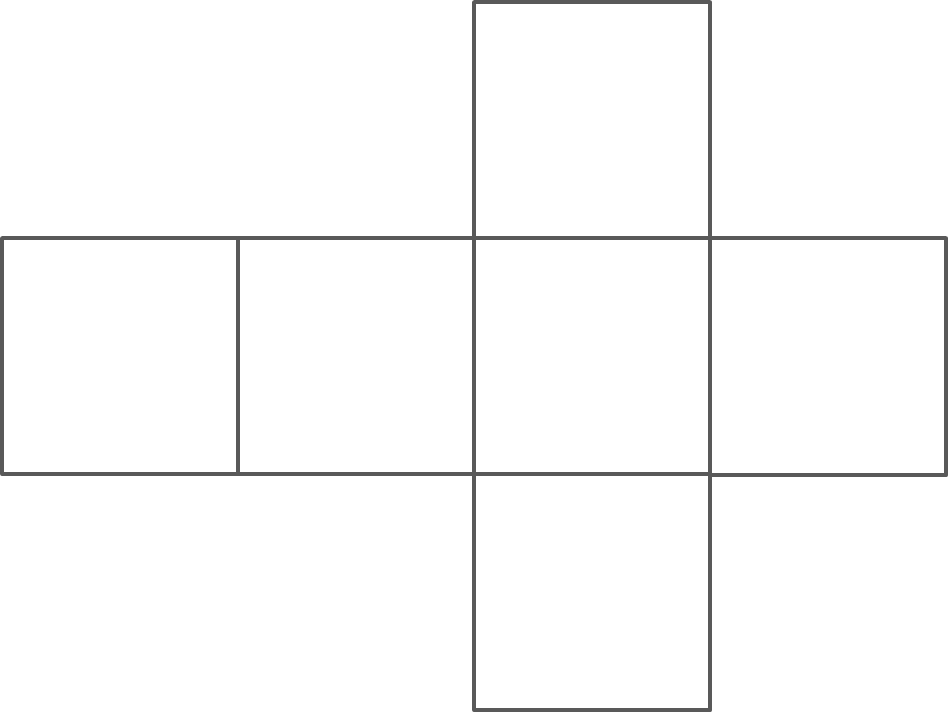 Ecris le mot 
en fermant les
yeux
Epelle le mot
à l’envers
Epelle le mot
à l’endroit
Ecris le mot 
sur le dos de
quelqu’un
Ecris le mot 
dans le sable
ou la semoule
Dos de cartes
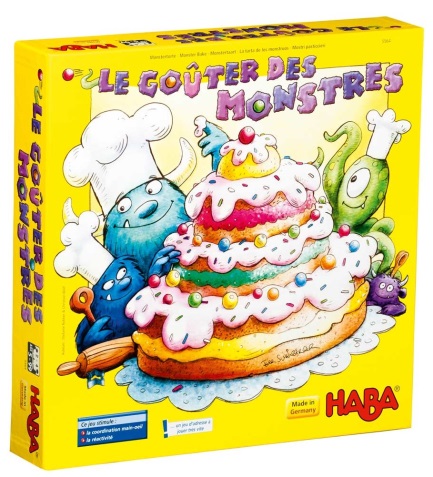 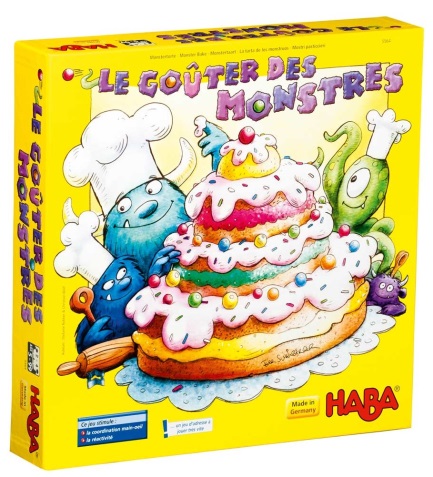 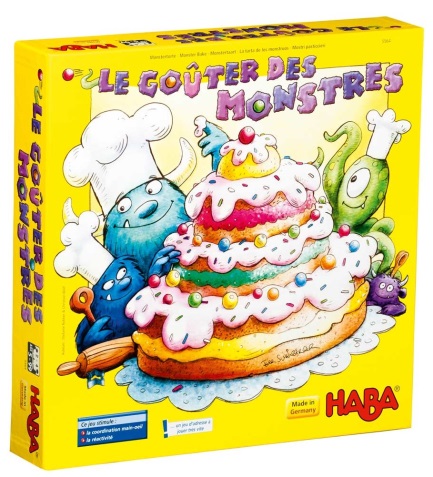 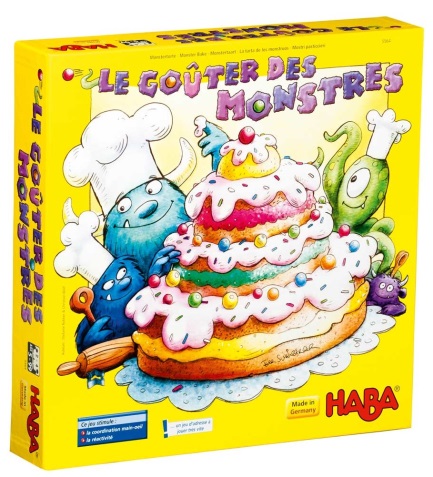 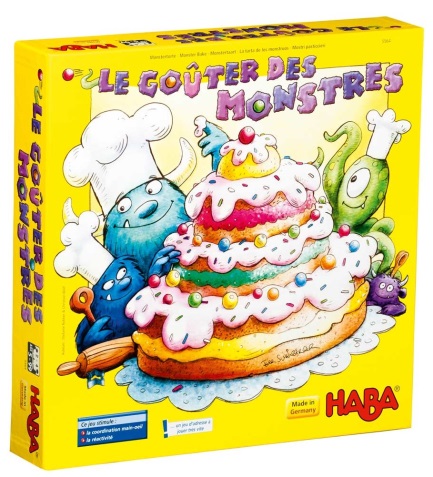 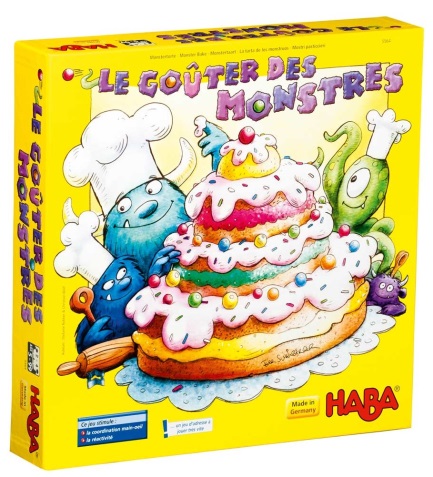 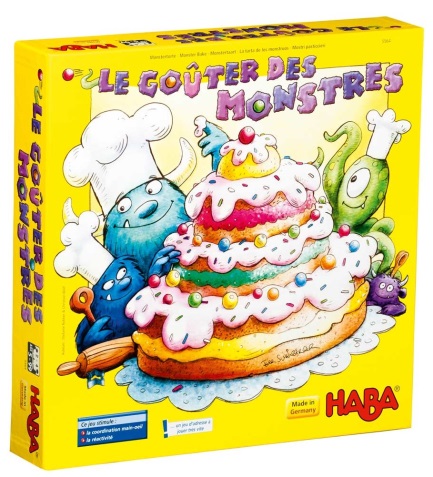 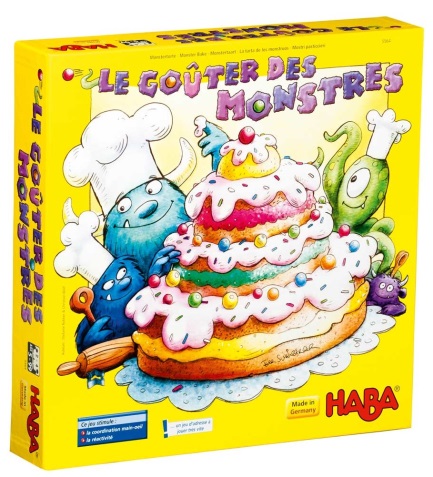 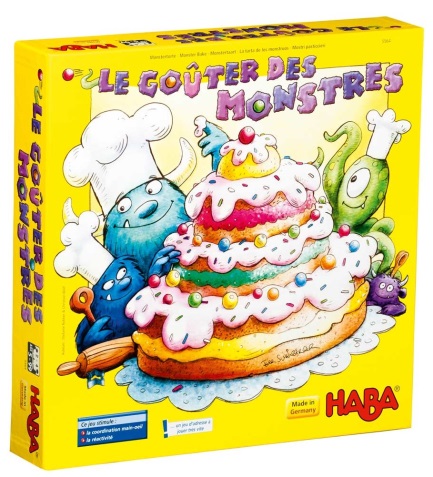 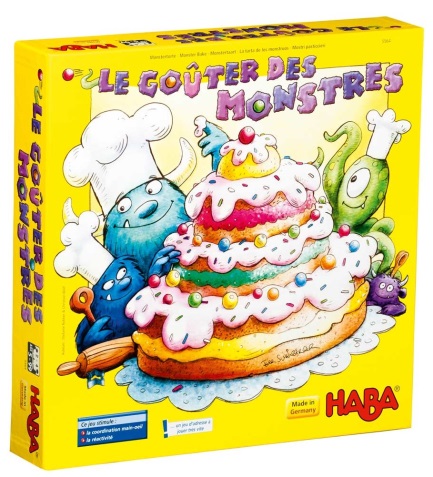 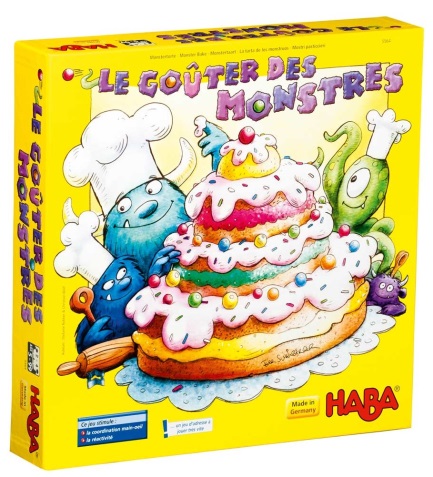 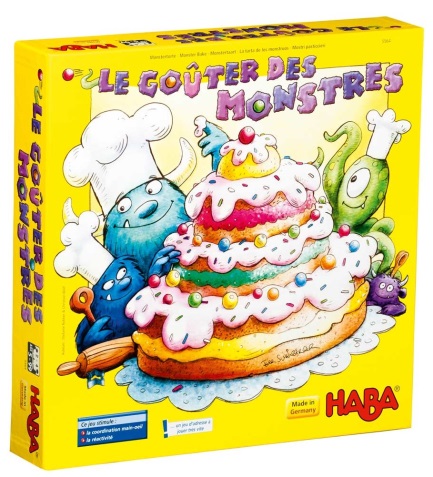 Mots niveau CP
oui
feu
cinq
roi
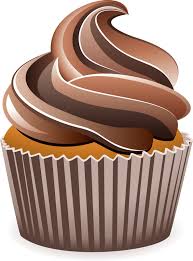 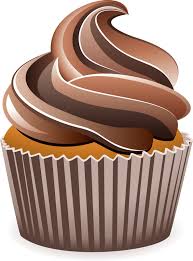 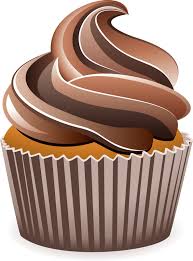 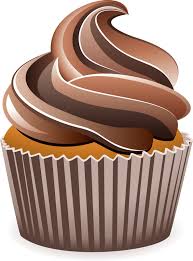 carton
tirer
poil
sept
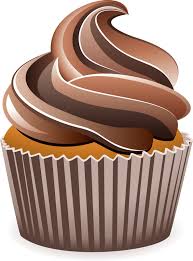 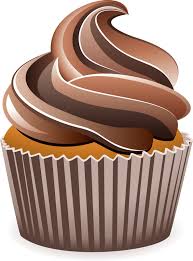 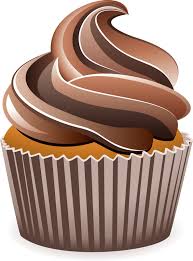 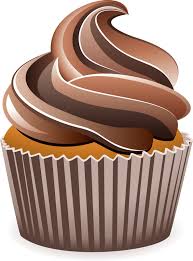 papa
maman
beau
écrire
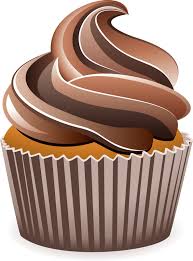 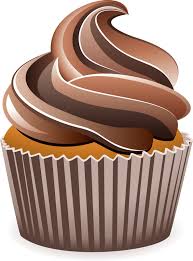 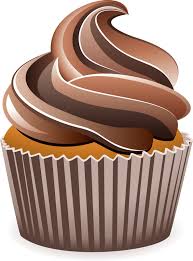 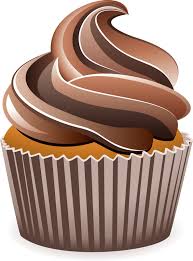 place
joli
été
rapide
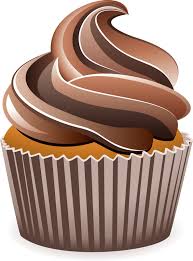 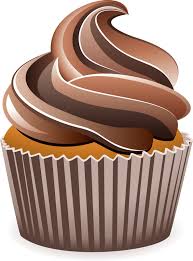 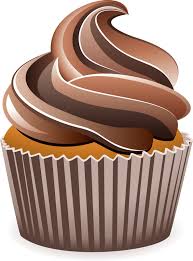 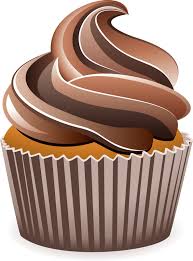 vent
livre
nez
lion
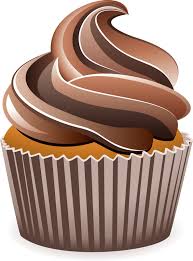 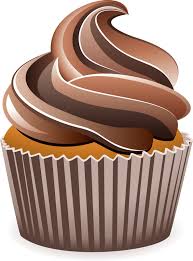 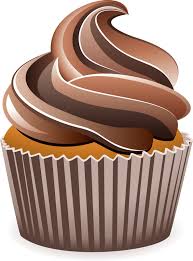 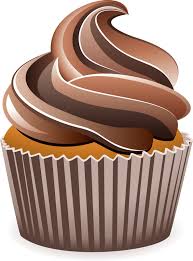 fille
marcher
loup
corde
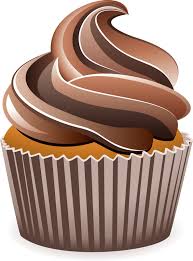 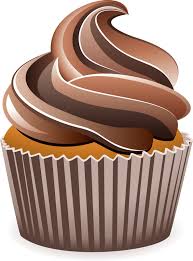 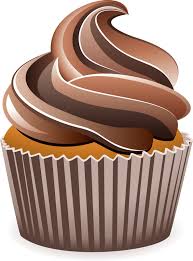 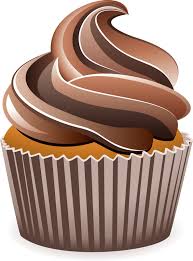 animal
titre
faux
navire
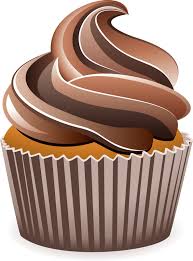 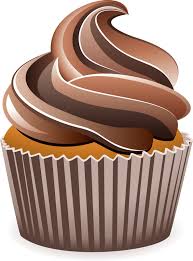 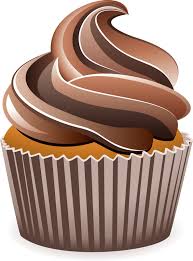 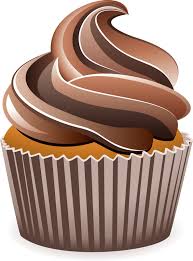 bon
marche
ordre
voiture
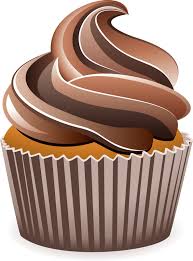 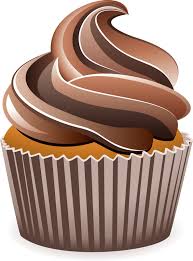 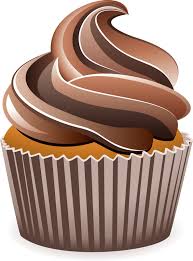 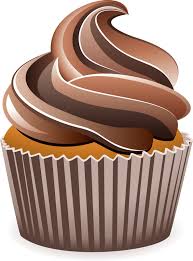 nature
six
sorte
midi
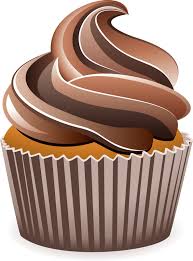 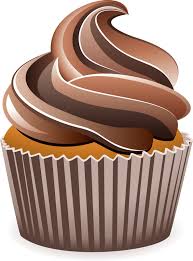 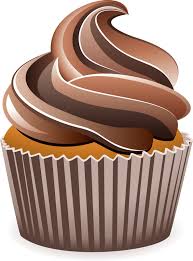 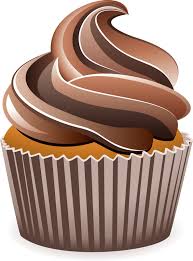 Mots niveau CE1
non
dans
nom
homme
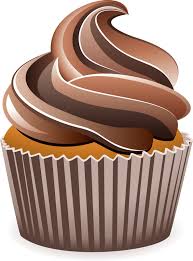 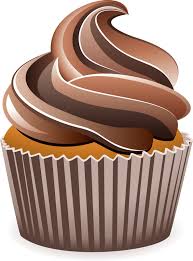 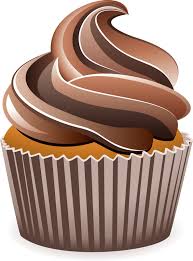 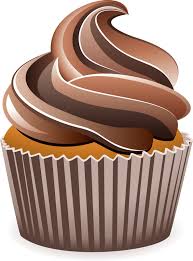 prendre
bonne
avant
pleurer
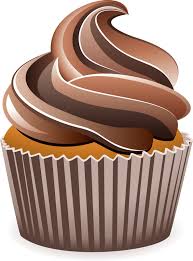 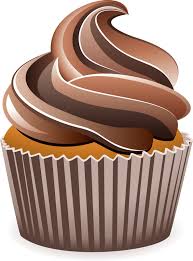 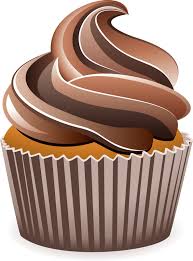 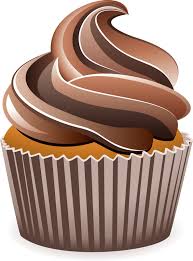 ours
blanc
forme
jeu
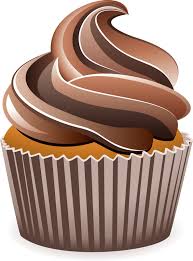 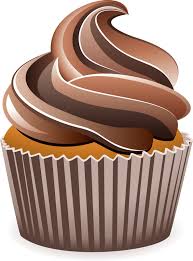 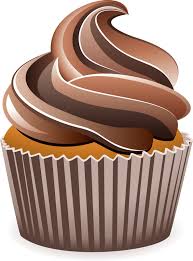 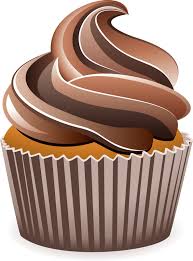 agent
carte
sac
avion
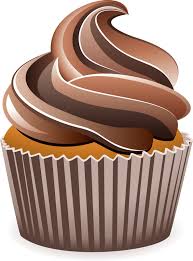 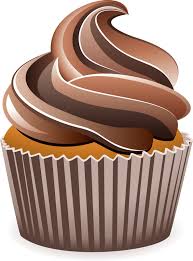 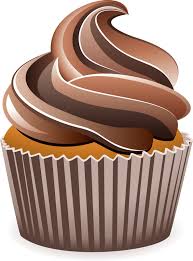 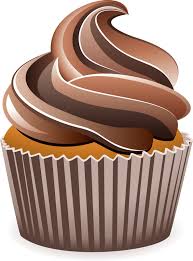 balle
huit
complète
âne
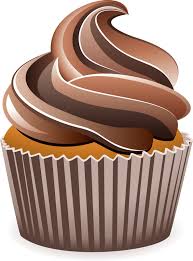 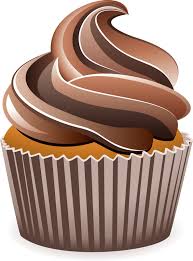 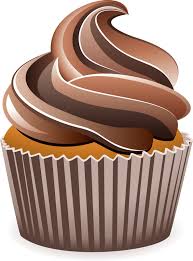 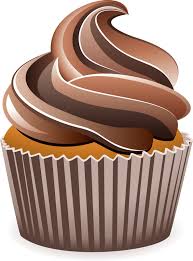 avoir
plus
capable
odeur
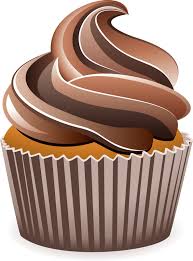 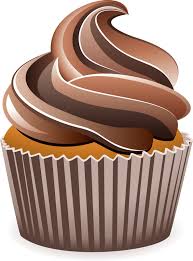 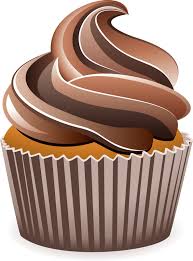 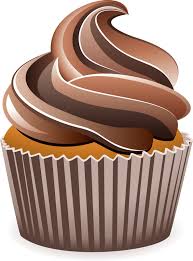 peur
père
toi
enfant
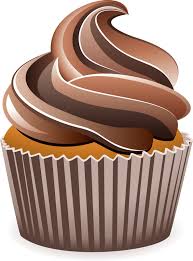 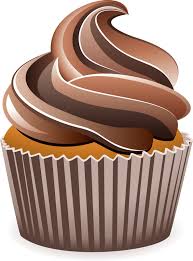 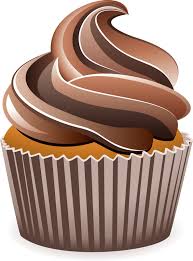 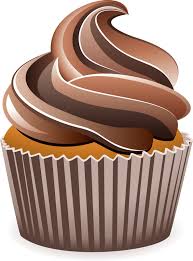 cœur
lac
oiseau
lever
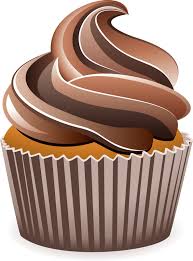 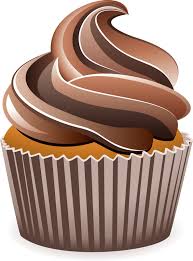 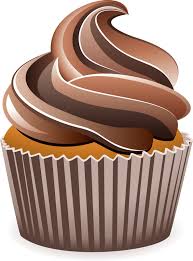 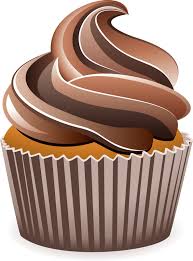 île
tomber
journal
bientôt
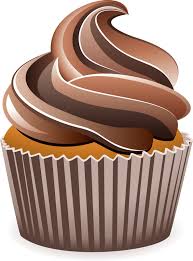 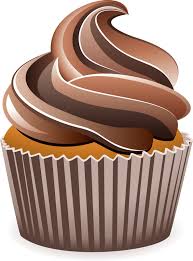 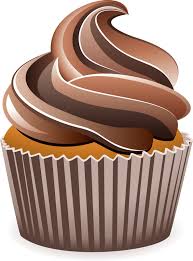 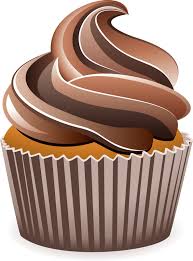 feuille
gauche
cage
café
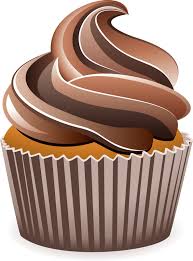 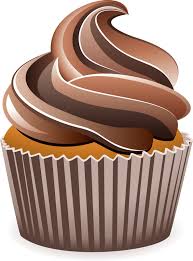 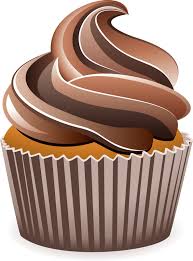 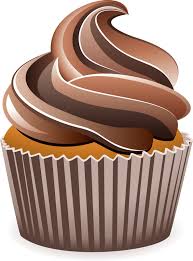 barque
doux
face
machine
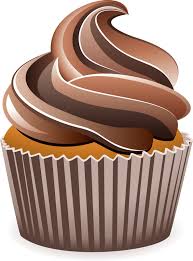 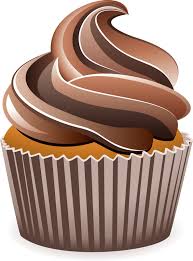 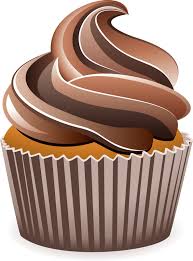 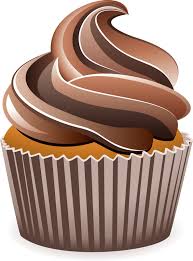 voir
entre
mais
jour
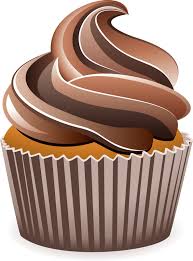 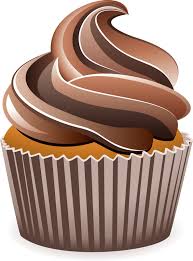 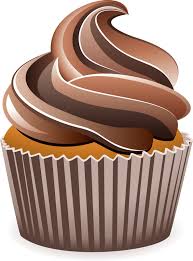 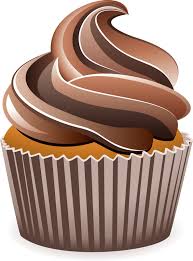 comme
tour
soir
cahier
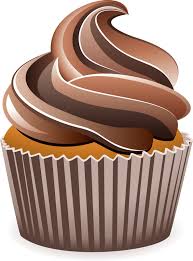 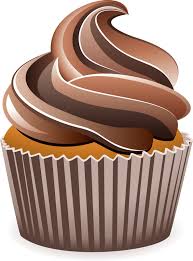 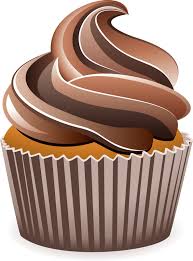 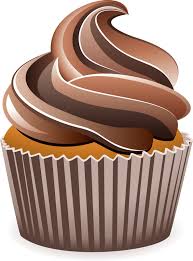 classe
année
or
dix
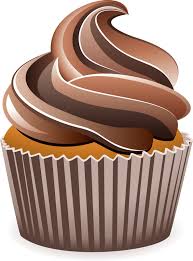 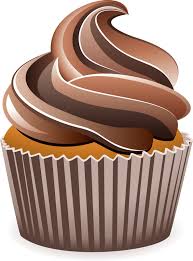 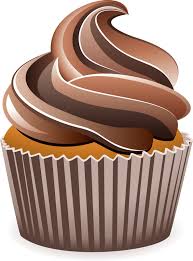 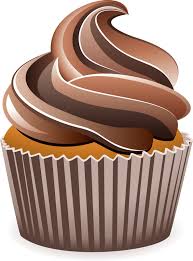 bleu
avril
sable
mur
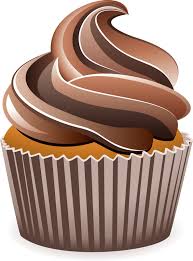 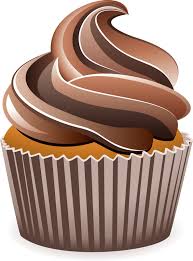 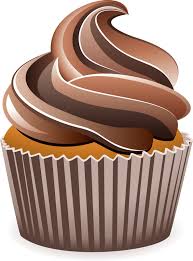 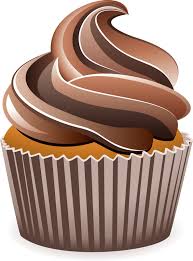 pêche
triste
hier
retrouver
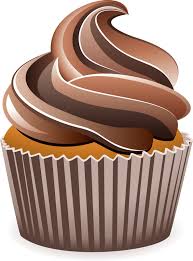 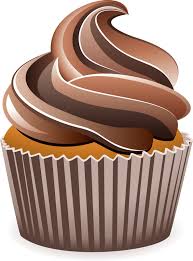 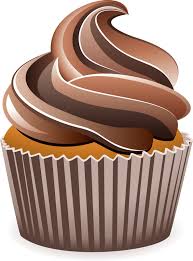 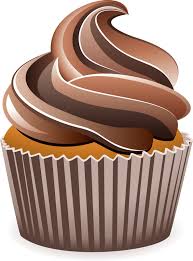 sauter
four
deux
grand
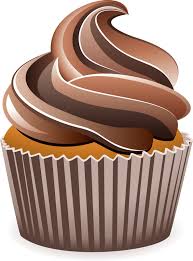 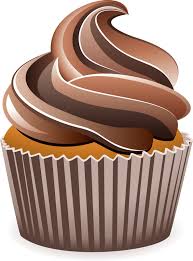 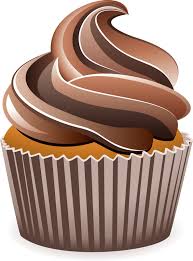 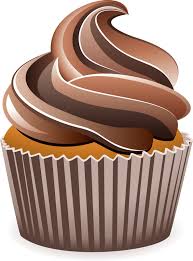 quatre
mer
fin
verbe
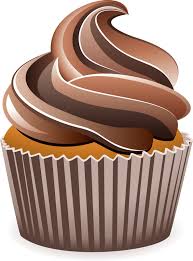 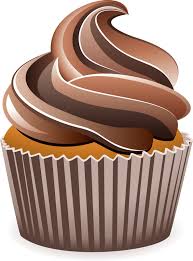 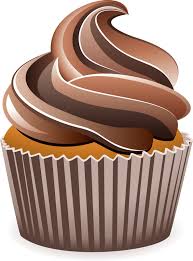 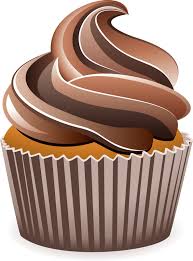 parler
noir
enfin
table
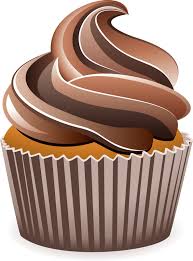 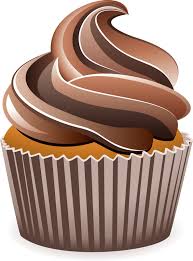 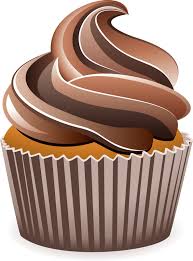 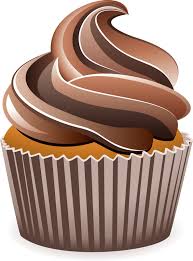 hiver
mal
fée
rendre
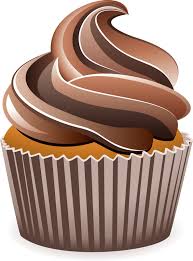 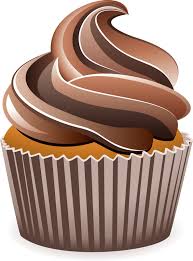 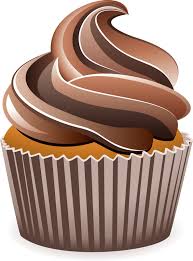 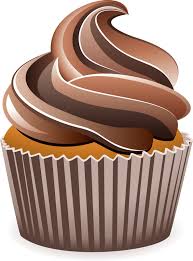 neuf
infinitif
conte
tourner
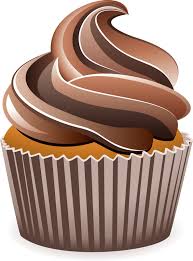 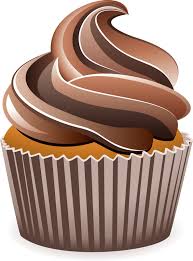 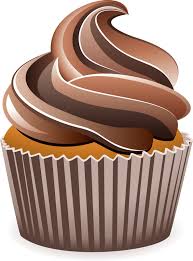 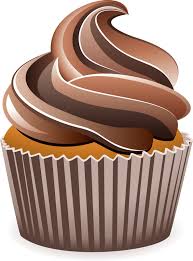 région
marché
futur
sucre
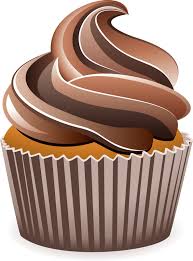 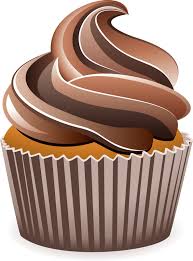 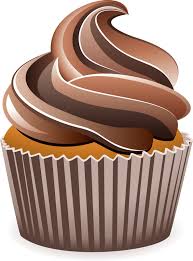 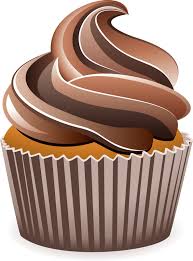 avant
mot
terre
tête
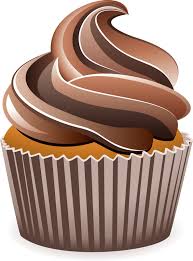 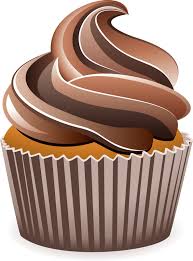 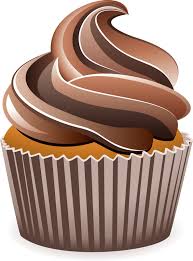 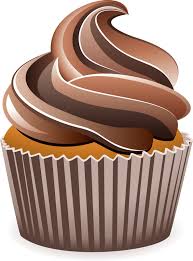 école
gros
jeu
porte
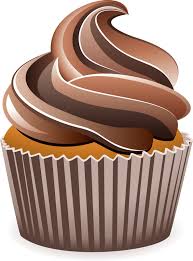 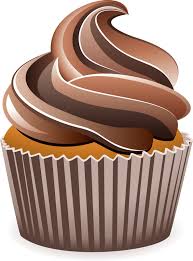 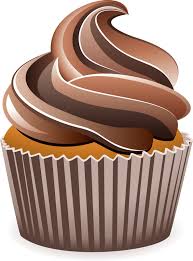 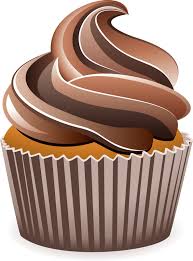 neige
photo
trouver
bateau
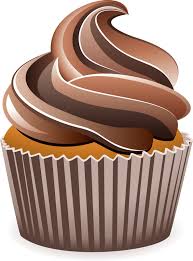 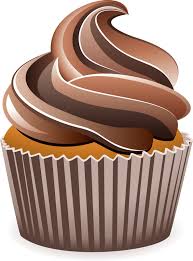 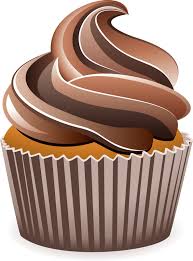 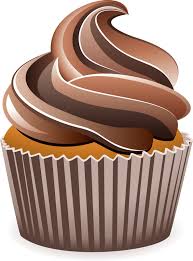 poitrine
lait
fête
passé
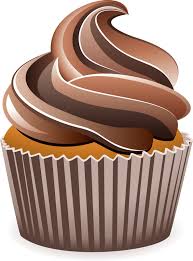 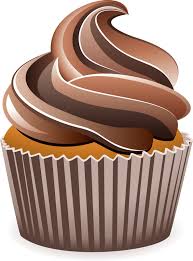 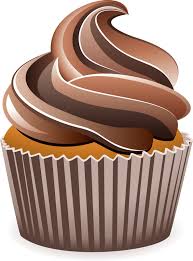 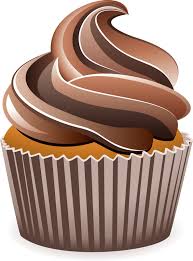 jaune
chapeau
après
pomme
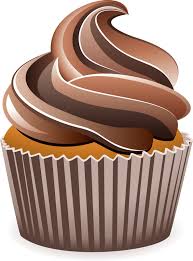 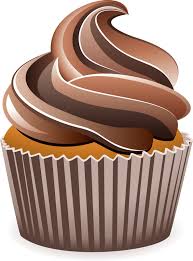 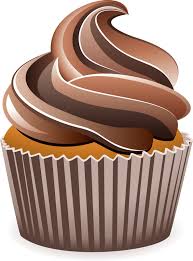 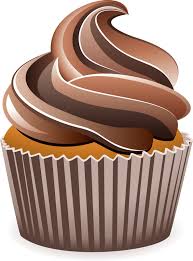 semaine
étoile
fleur
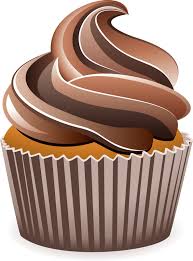 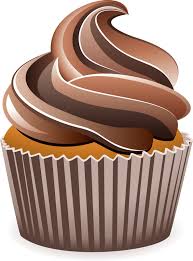 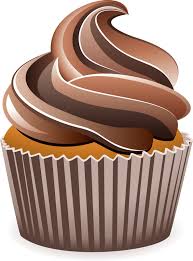 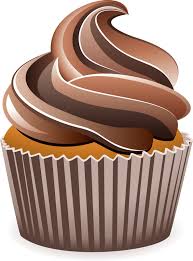 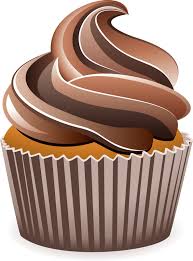 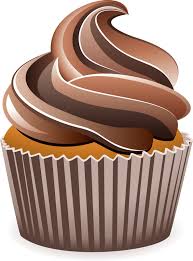 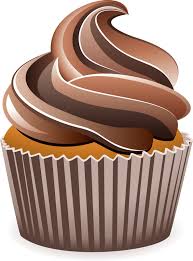 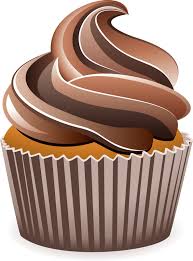 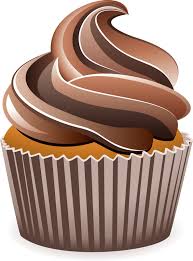 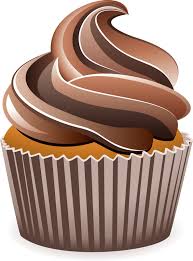 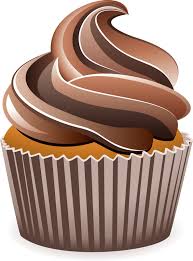 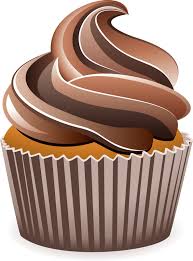